Marte na ficção científica
SEMANA MARCIANA
GABRIELBATISTA@USP.BR
O planeta vermelho
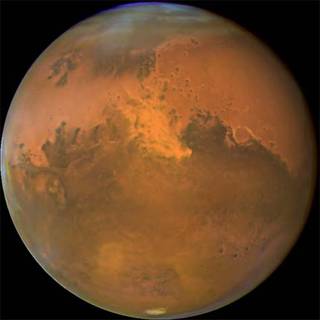 Diâmetro: 6792 km (~metade do diâmetro da Terra) ;
Distância média ao Sol: 227,9 milhões de km;
Período orbital: 687 dias terrestres;
Período de rotação:  24,6 horas;
Temperatura de superfície: -125 ºC a 25 ºC.
O planeta vermelho
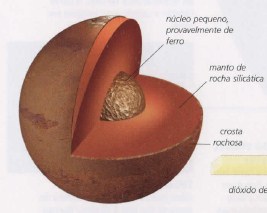 Núcleo sólido de ferro – material mais denso;
Manto de rochas silicáticas;
Crosta feita majoritariamente de rocha basáltica (origem vulcânica).
O planeta vermelho - ATMOSFERA
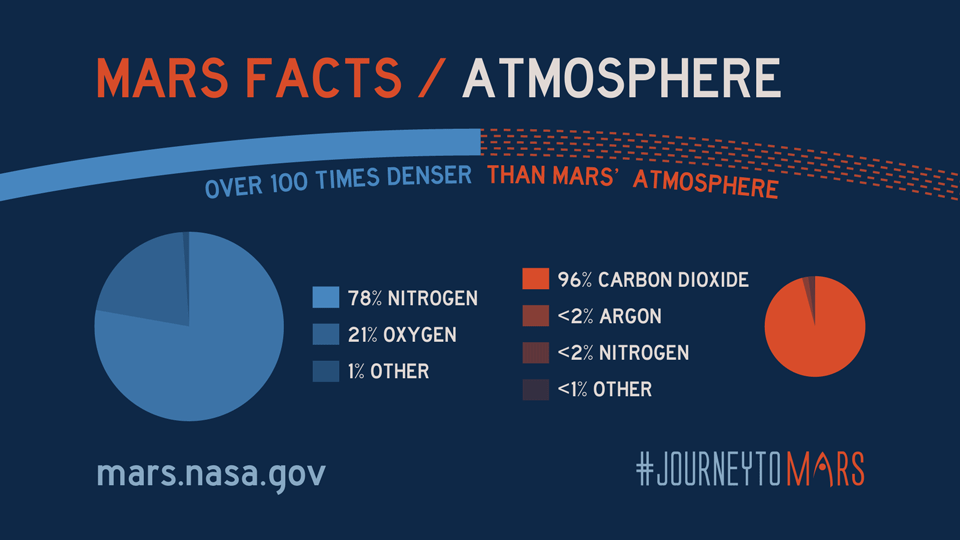 O planeta vermelho - RELEVO
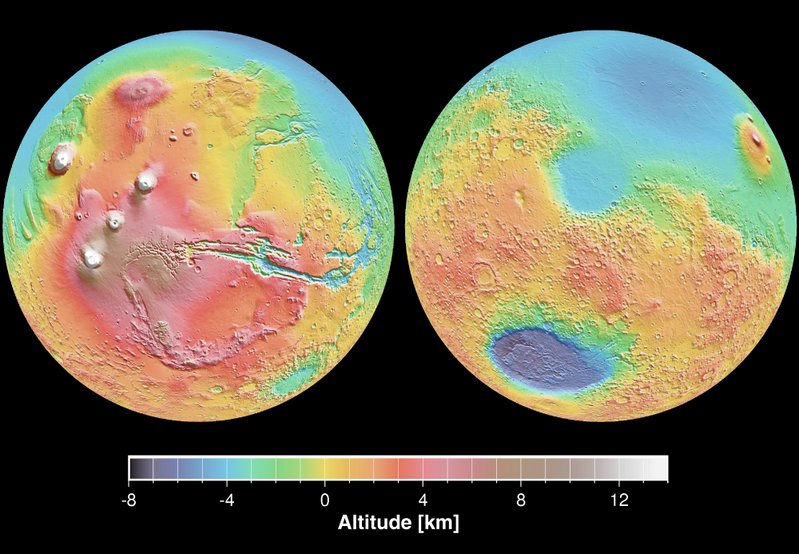 Hemisfério norte: planícies vulcânicas;
Hemisfério sul: terreno acidentado com várias crateras;
Vales Marineris  - cânion na região do equador criados pelo processo de solidificação do planeta.
Grand Canyon (Arizona, USA)
Vales Marineris
3000 km (c) x 600 km (l) x 8 km (a)
800 km (c) x 30 km (l) x 1,8 km (a)
X
Fonte: https://pt.wikipedia.org/wiki/Geografia_de_Marte#/media/File:PIA02820.jpg
JUST IMAGINE
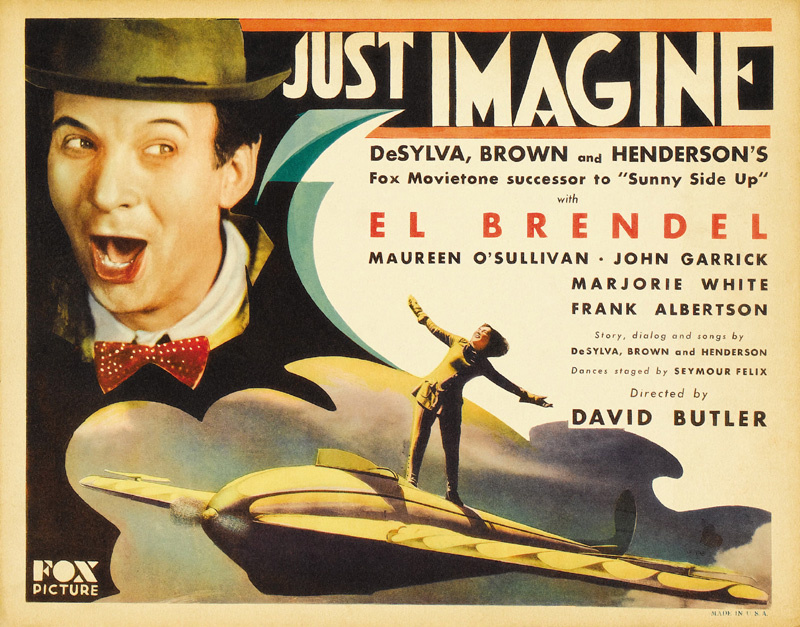 Ano: 1930;
Diretor: David Butler;
Gênero: Ficção científica/musical/comédia;
Sinopse.
Fonte: https://www.revistagq.com/noticias/cultura/galerias/las-100-mejores-peliculas-de-ciencia-ficcion/9042/image/635307
Gravidade
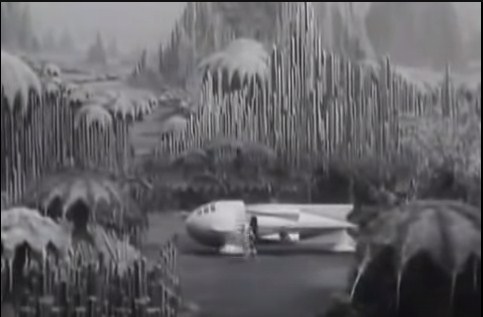 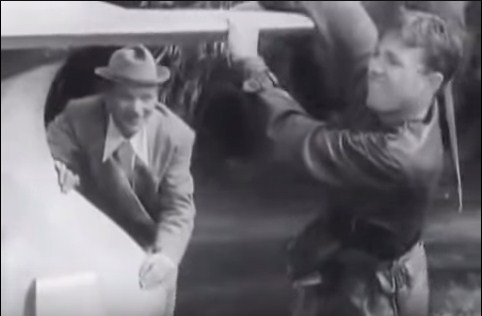 Gravidade
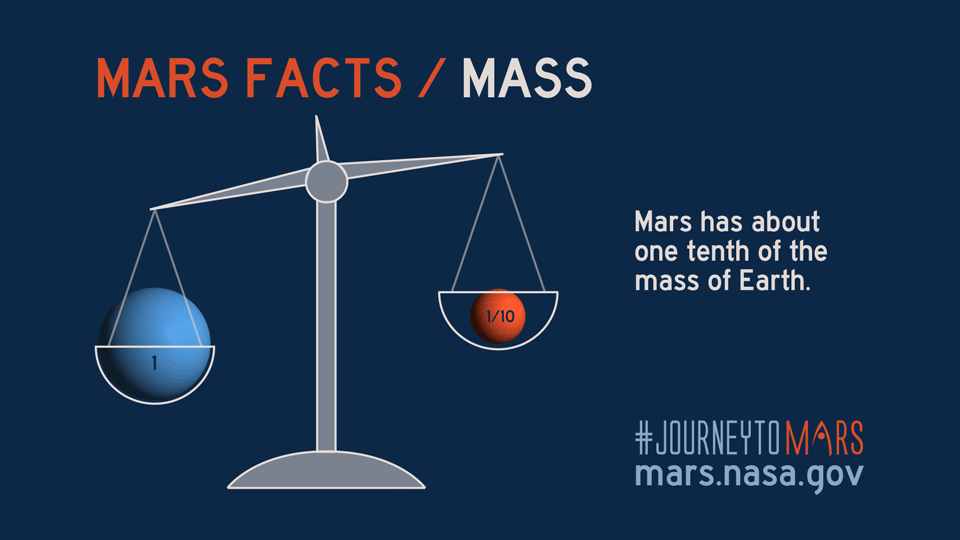 Gravidade  -> massa;
Gravidade de marte é um pouco maior que um terço da gravidade da Terra.
Fonte: https://mars.nasa.gov/all-about-mars/facts/
Gravidade
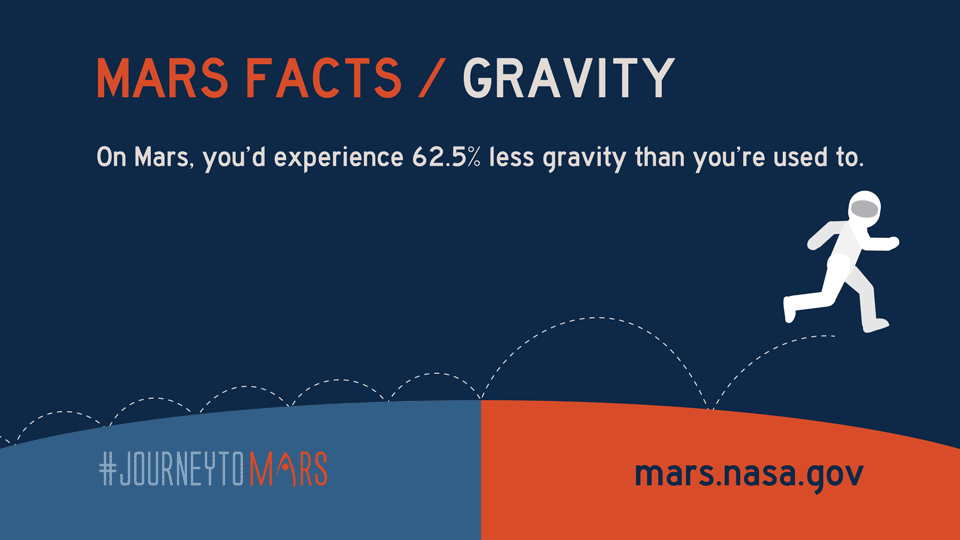 Movimento em pulos arrastados;
Fonte: https://mars.nasa.gov/all-about-mars/facts/
Atmosfera
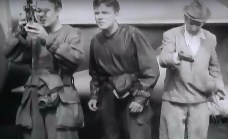 Oxigênio, junto com monóxido de carbono e traços de outros gases formam 0,4% da atmosfera.
Além disso, a pressão em Marte é menor que 1% da pressão na Terra pois sua atmosfera é muito fina.
Os gases do seu corpo tenderiam a se expandir e causar dores enormes nos olhos, face e ouvidos por 15 s, instante em que você iria desmaiar por falta de oxigênio.
Vida inteligente
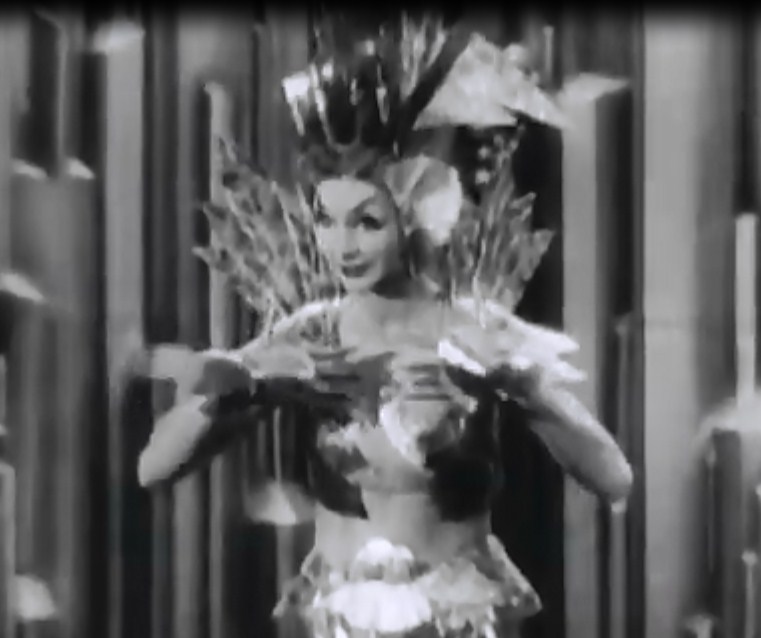 Primeira missão com sucesso para Marte em 1965 (Mariner 4) demonstrou que não havia civilização avançada;
Vida -> presença de água;
Vida -> extremófilos (bactérias, etc).
Contato!
O vingador do futuro
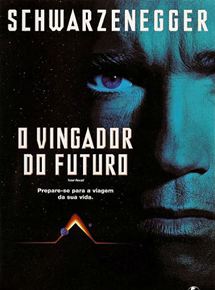 Ano: 1990;
Diretor: Paul Verhoeven ;
Gênero: Ficção científica/ação;
Sinopse.
Fonte: http://www.adorocinema.com/filmes/filme-6079/
Luas de marte & cor da atmosfera
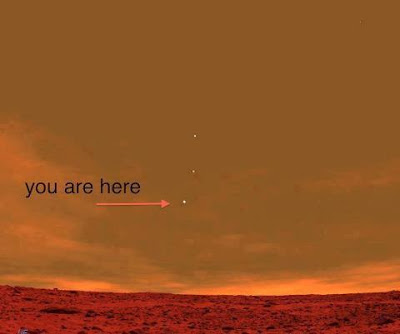 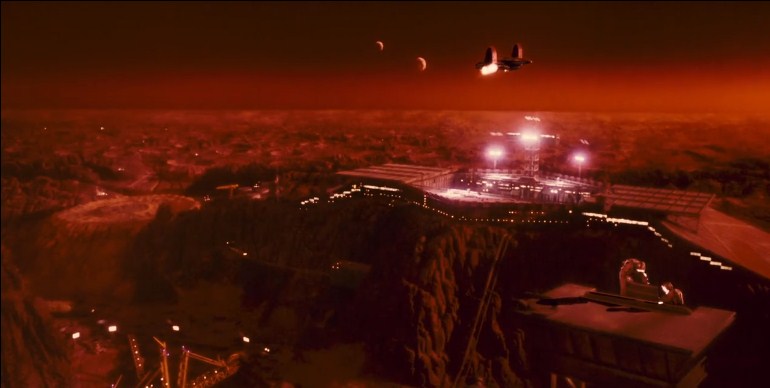 Phobos (22,2 km) e Deimos (12,6 km).
Asteroides capturados por Marte.
Luas de marte
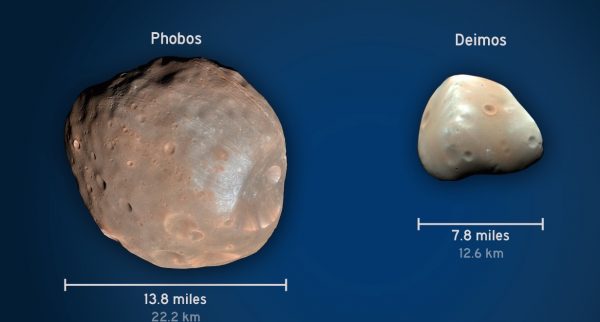 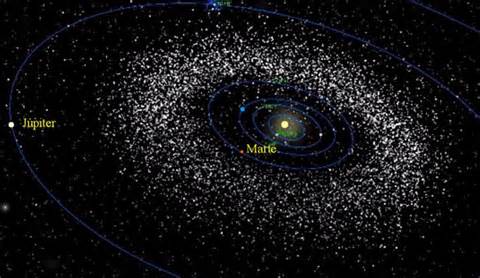 Fonte: http://www.manyworlds.space/wp-content/uploads/2017/06/tumblr_inline_o4958rO1WV1tzhl5u_1280-1-e1497586192236.jpg
Fonte: http://meioambiente.culturamix.com/recursos-naturais/cinturao-de-kuiper-uma-area-no-sistema-solar
Formato irregular -> Cinturão de asteroides (de Kuiper).
Cor da atmosfera
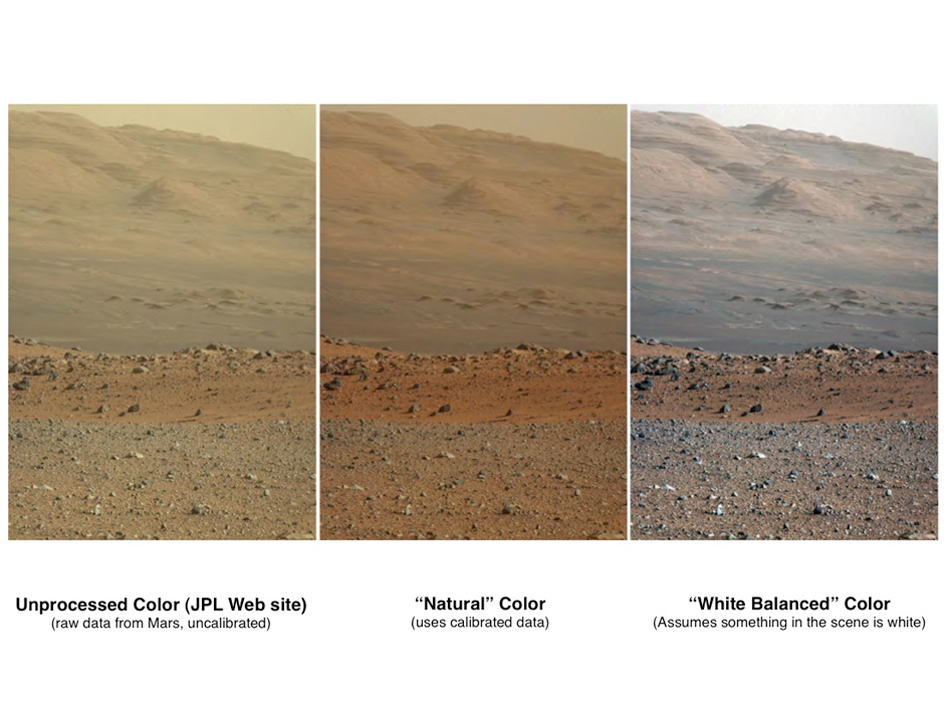 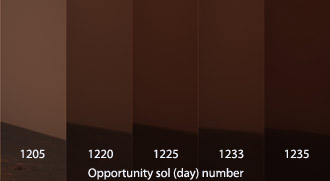 Fonte: https://www.nasa.gov/mission_pages/mer/mer-20070720.html
Fonte: https://www.nasa.gov/mission_pages/msl/multimedia/pia16800.html
Mutações
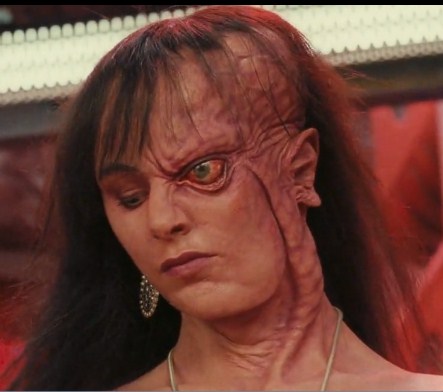 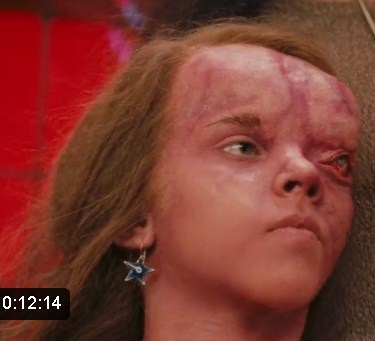 Marte possui núcleo sólido -> Não há campo magnético;
Falta de proteção contra a radiação emitida pelo Sol.
ATMOSFERA
Sem campo magnético, não é possível proteger o planeta dos ventos solares;
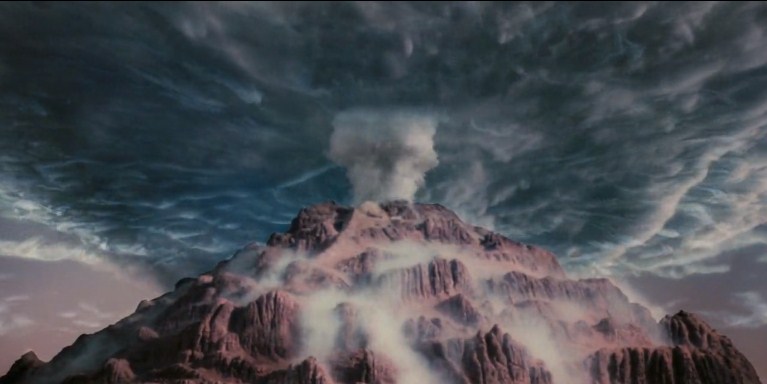 A atmosfera será rapidamente “soprada” pelo vento solar.
Além disso, Marte é menos massivo e pode deixar escapar gás para o espaço por não ter gravidade suficiente.
Perdido em marte
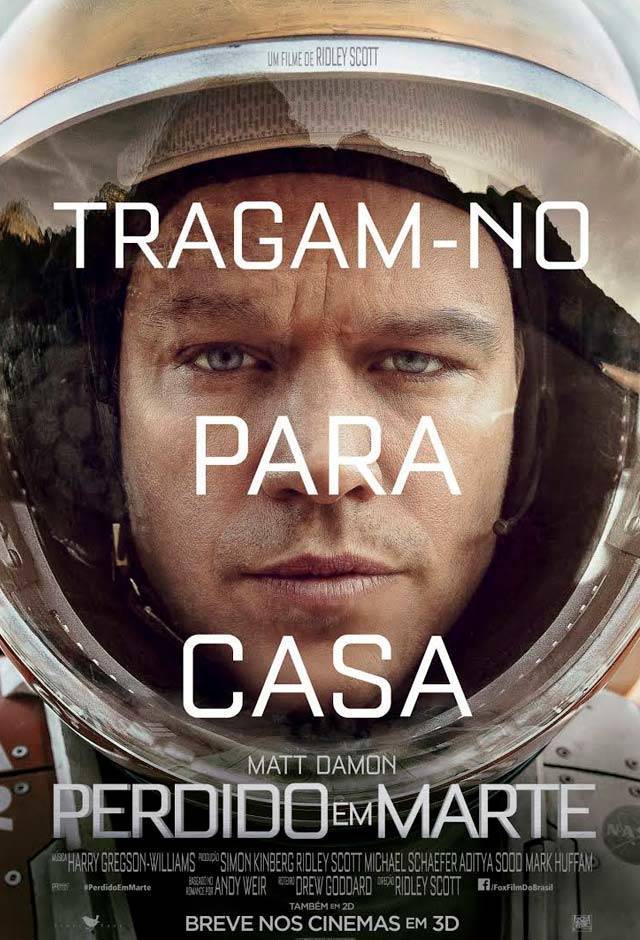 Ano: 2015;
Diretor: Ridley Scott ;
Gênero: Ficção científica;
Sinopse.
Fonte: http://www.adorocinema.com/filmes/filme-6079/
TEMPESTADES DE AREIA
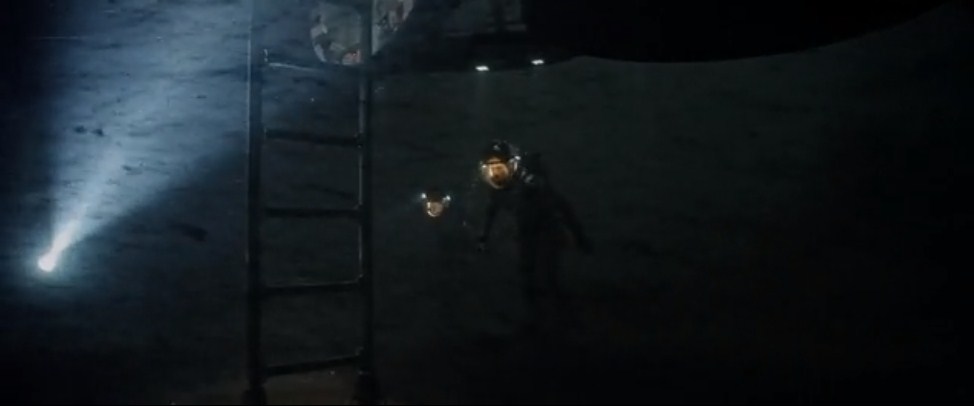 Atmosfera tênua e baixa pressão;
Ventos não alcançam velocidade necessária para mover objetos grandes (máxima velocidade de 100 km/h e atmosfera pouco densa).
Plantação em marte
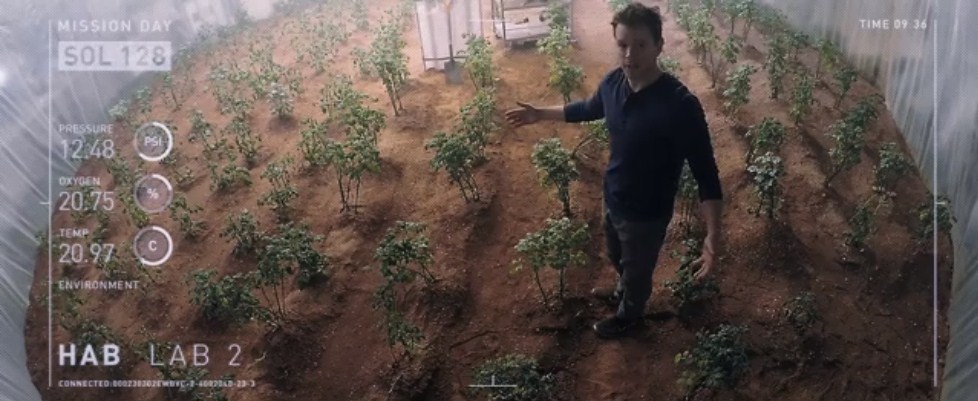 Nitrogênio e água;
Água: queima de hidrogênio.
Nitrogênio: fezes secas dos outros tripulantes, fezes fresca e urina;
Processo gera muita energia que fritaria o astronauta.
“DUST DEVILS”
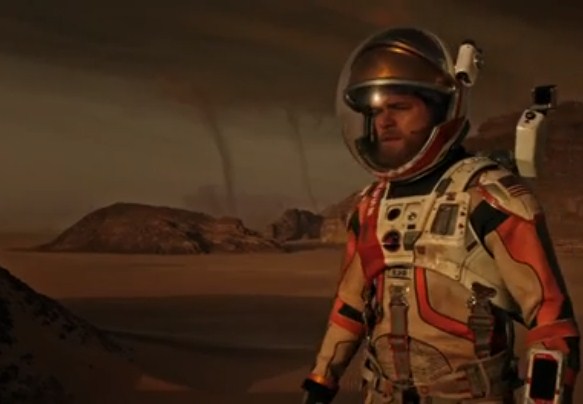 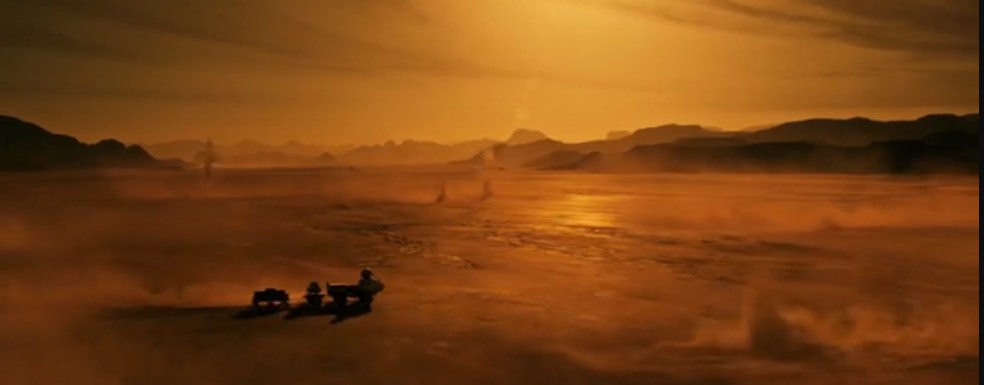 Aquecimento do ar próximo à superfície;
Ar quente se sobe e carrega poeira consigo.
REFERÊNCIAS
[1] https://www.nasa.gov/feature/goddard/the-fact-and-fiction-of-martian-dust-storms

[2] https://mars.nasa.gov/all-about-mars/facts/

[3] Guia ilustrado da Astronomia. Ian Ridpath. Editora Zahar, 3ª edição.

[4] Nerdologia -  Episódio Perdido em Marte.